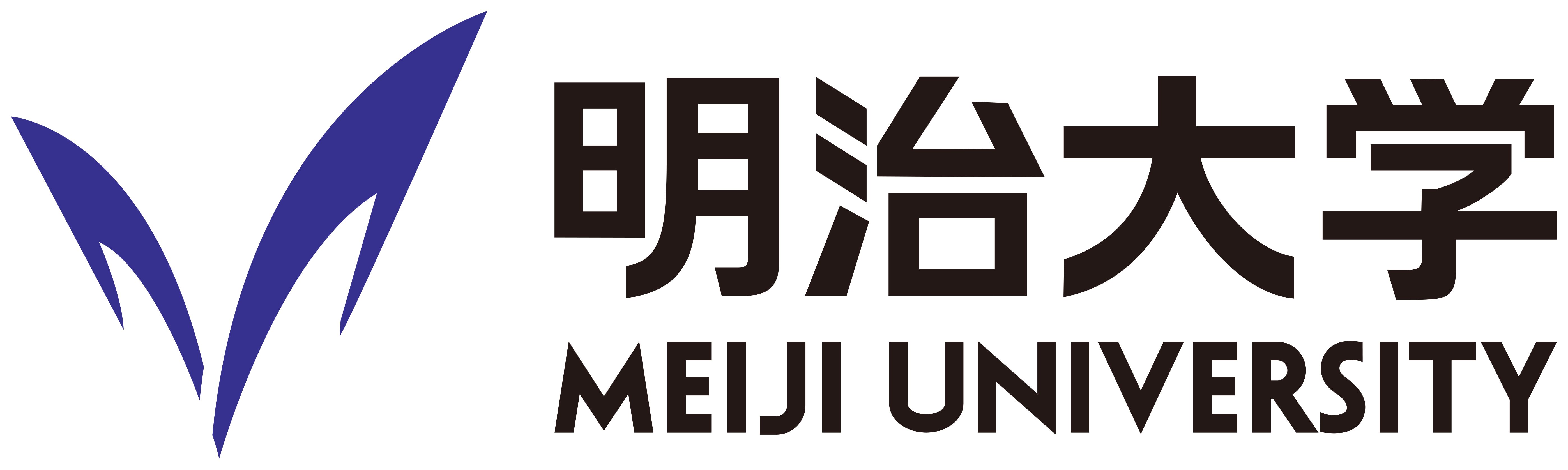 大学ロゴマーク位置の変更不可

【必須記載事項】
チーム名（日・英）
メンバー紹介，略歴等
メンバー顔写真

※レイアウト自由